2015 EU Innovation Procurement event 28th October 2015, Paris11h30 – 12h30 	call for proposals for topic MG - 4.4 (CSA) on deployment of Urban Transport solutions
Bertrand Wert, Henriette van Eijl (DG MOVE, henriette.van-eijl@ec.europa.eu)
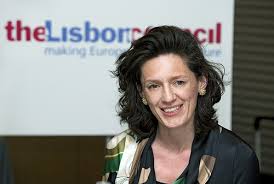 Challenges
Transport and mobility gap in Europe

EU Transport Policy has 2 'urban' goals:
Half the use of conventionally fuelled vehicles in cities by 2030
Towards ´zero emissions´ city logistics in major urban centres by 2030 

"Valley of Death": holding back innovation
Lack of joined-up policies and capacity

Shortcomings in market uptake
Context
Regulation:
Urban mobility package, Clean Power for Transport Directive, Clean Vehicle (procurement) Directive 
Urban mobility Member States expert group 
Platforms for exchange best practices: CIVITAS, SUMP, ELTIS
Collaboration:
H2020 topics ("CIVITAS", procurement networks) 2016-2017
ELENA EIB Facility for cities 2016-2017
European Innovation Partnership in Smart Cities: marketplace
EIP Smart Cities Action Clusters in electric vehicles and in smart urban mobility services EIP Smart cities annual event May 2016
Acceleration:
Regional 'outreach' meetings for cities, industry, procurers in 2015-2016 
H2020 SME 'urban' instrument in 2016-2017
MOVE event: Moving Europe’s smart urban mobility frontier on 28-1-2016
Horizon 2020 - Transport Challenge
Horizon2020
Objectives of Horizon2020 Societal Challenge 4'Smart, green and integrated Transport'
Achieving a European transport system that is
Resilient
Resource-efficient
Climate and environmentally friendly
Safe
Seamless
Competitive

…and that benefits citizens, economy and society
Urban mobility: topics and budget Total EU contribution: EUR 36 Mio
CSA = Coordination and Support Action
RIA = Research and Innovation Action;  IA = Innovation Action
Topic MG-4.4-2016 (CSA)
Facilitating public procurement of innovative sustainable transport and mobility solutions in urban areas
https://ec.europa.eu/research/participants/portal/desktop/en/opportunities/h2020/topics/2100-mg-4.4-2016.html
Challenge
Boosting market demand for sustainable urban mobility solutions
Increasing purchaser awareness about technologies used in implementing sustainable urban solutions

Scope – open: 
Preparing the ground for future actions, such as 
establishing cross-border activities on PPI / PCP
new approaches for market consultations with suppliers, paying special attention to SME suppliers.
Activities driven by procurers' needs
All types of urban mobility solutions: vehicles, infrastructure, services, etc
Topic MG-4.4-2016 (CSA)
Facilitating public procurement of innovative sustainable transport and mobility solutions in urban areas
Expected impacts: 
Setting up 'buyers groups' of public procurers that undertake joint, cross-border or coordinated procurements.
Exchanging experience in procurement practices and strategies in the specific area(s) of common purchasing needs.
A set of well-documented practices available for replication.
Increased awareness, capacity building and a demonstrated, increased public purchasing of innovative urban mobility solutions.
Estimated budget per proposal: EUR 0,6-1 Moi (probably 2-3 proposals can be funded)
Consortia expected to consist of public procurer (s) or groups thereof. 
Deadline 26 January 2016
More information
Call topic: 
https://ec.europa.eu/research/participants/portal/desktop/en/opportunities/h2020/topics/2100-mg-4.4-2016.html 

Please check Frequently Asked Questions on website above for updates. 

Thank you!
More information
http://ec.europa.eu/easme/sme/

Join us


EASME-SME-HELPDESK@ec.europa.eu

Join me
   @bertrandwert
bertrand.wert@ec.europa.eu
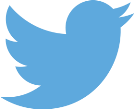 @H2020SME
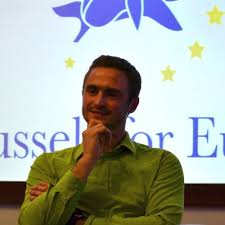 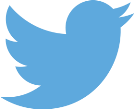